異中求同-怡然志得
玉里國中  板塊交界的彩虹Made in Yuli
組員:
黃千毓  903班
黃蓉容  905班 
謝家沁  905班
指導老師:
羅崇源老師
湯珮君老師
研究方法
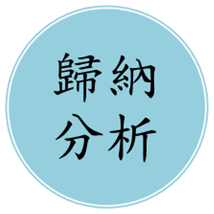 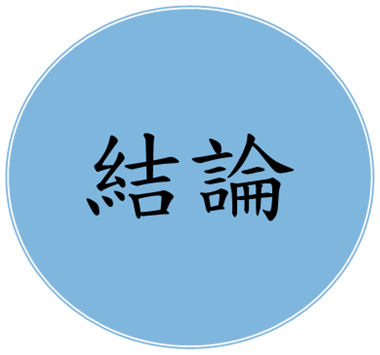 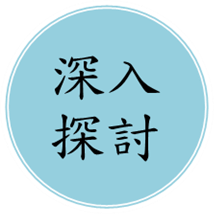 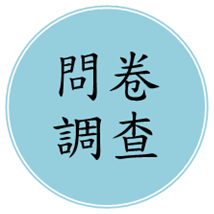 研究架構
正文架構
一、簡介

二、同志 LOGO

三、問卷分析-同志教育
(同志基本知識及不同立場的看法)
一、簡介 LGBT
（QIA 為後來納入且較有爭議性的人群，本論文不對此做討論）

L – Lesbian，女同志
G – Gay，男同志
B – Bisexual，雙性戀
T – Transgender，跨性別
二、同志LOGO
亮粉 = 性
    紅 = 生命
    橙 = 療癒
    黃 = 陽光
    綠 = 自然
  青綠 = 藝術
  靛青 = 和諧
紫羅蘭 = 精神
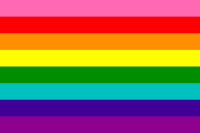 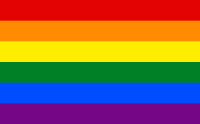 八條紋旗幟（1978 年）
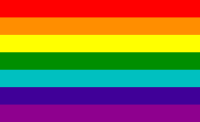 六條紋旗幟（1979 至今）
七條紋旗幟（1978年-1979年）
三、問卷分析
三、問卷分析
Q:你認為同志是否是近代才有的，
而古代不存在同志?
三、問卷分析
三、問卷分析
台灣性別教育
˙國小─健康與體育 

˙國中─健康與體育

˙國中─綜合活動

˙高中─公民
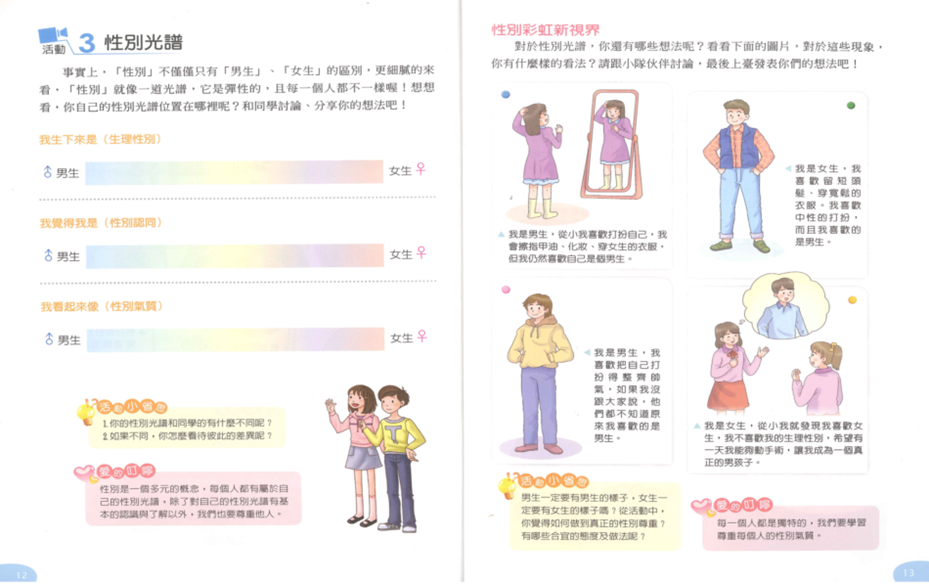 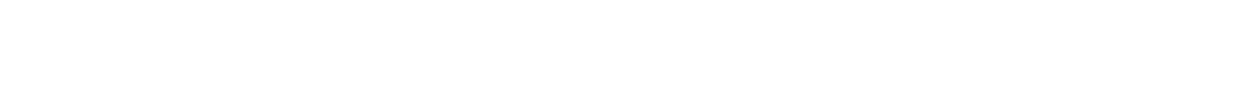 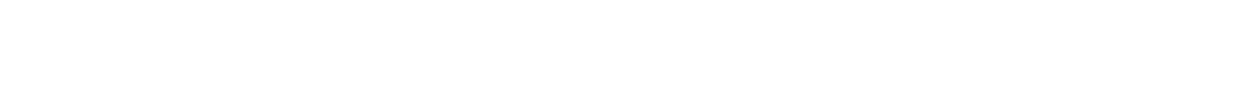 報告完畢
簡報製作:黃蓉容